جمع آوری داده ها و نمونه
افراد مورد نظر در مطالعه ما SMEهایی از اسپانیا هستند. در حال حاضر، SMEها بیانگر حدود 99 درصد تعداد کلی در این کشور هستند. جمع آوری داده ها از طریق دو مرحله زیر انجام شد. ابتدا، بررسی مقدماتی انجام شد و پس از آن، پرسشنامه ای آماده شد. پنج SME بصورت تصادفی از پایگاه داده موجود انتخاب شد تا بررسی مقدماتی بر روی آنها انجام شود. بر اساس این پاسخ ها و مصاحبات بعدی با مخاطبان در پیش آزمون، اصلاحات کوچکی در پرسشنامه برای مرحله بعدی جمع آوری داده ها ایجاد شد.
23/41
پیشنهادات
نتیجه گیری
فرضیه ها
چارچوب TOE
مقدمه
روش تحقیقاتی
بر اطمینان از اینکه حداقل پیچیدگی شرکت وجود دارد که تکنولوژیهای اطلاعات ممکن است در آن به هم مرتبط باشند، فقط شرکت های دارای حداقل 14 کارمند برای مرحله پرسشنامه انتخاب شدند. بنابراین افراد انتخاب شده متشکل از همه مؤسسات اسپانیایی بود که دارای بیش از 14 نفر کارمند بودند و در جنوب شرقی کشور واقع بودند، که فعالیت تجاری اصلی آنها در یکی از فعالیت های تجاری زیر می باشد: تولید، تبلیغات، خدمات و ساخت (به جدول 1 نگاه کنید). بطور کلی 2246 مورد شناسایی شد و برای مشارکت انتخاب شد.
24/41
پیشنهادات
نتیجه گیری
فرضیه ها
چارچوب TOE
مقدمه
روش تحقیقاتی
جدول 1 - مشخصات پاسخ دهندگان (N = 535)
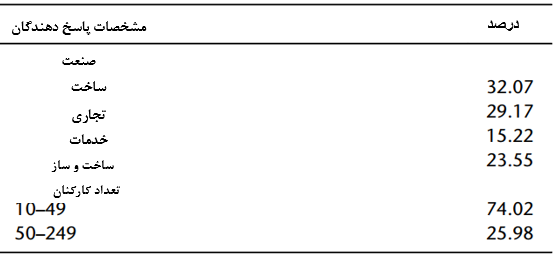 25/41
پیشنهادات
نتیجه گیری
فرضیه ها
چارچوب TOE
مقدمه
روش تحقیقاتی
سنجش ها
تحلیل عامل تأییدی (CFA) برای تست ساختارها مورد استفاده قرار گرفت. بر اساس ارزیابی CFA، مدلهای سنجشی بیشتر اصلاح شدند و سپس دوباره مرتب سازی شدند. ساختارها و شاخص های همراه آنها در مدل سنجشی در پیوست و در بحث زیر آمده اند. برای کمک کردن به تحقیقات جمعی، از کاربردپذیرسازی تست شده توسط مطالعات قبلی استفاده کردیم.
26/41
پیشنهادات
نتیجه گیری
فرضیه ها
چارچوب TOE
مقدمه
روش تحقیقاتی